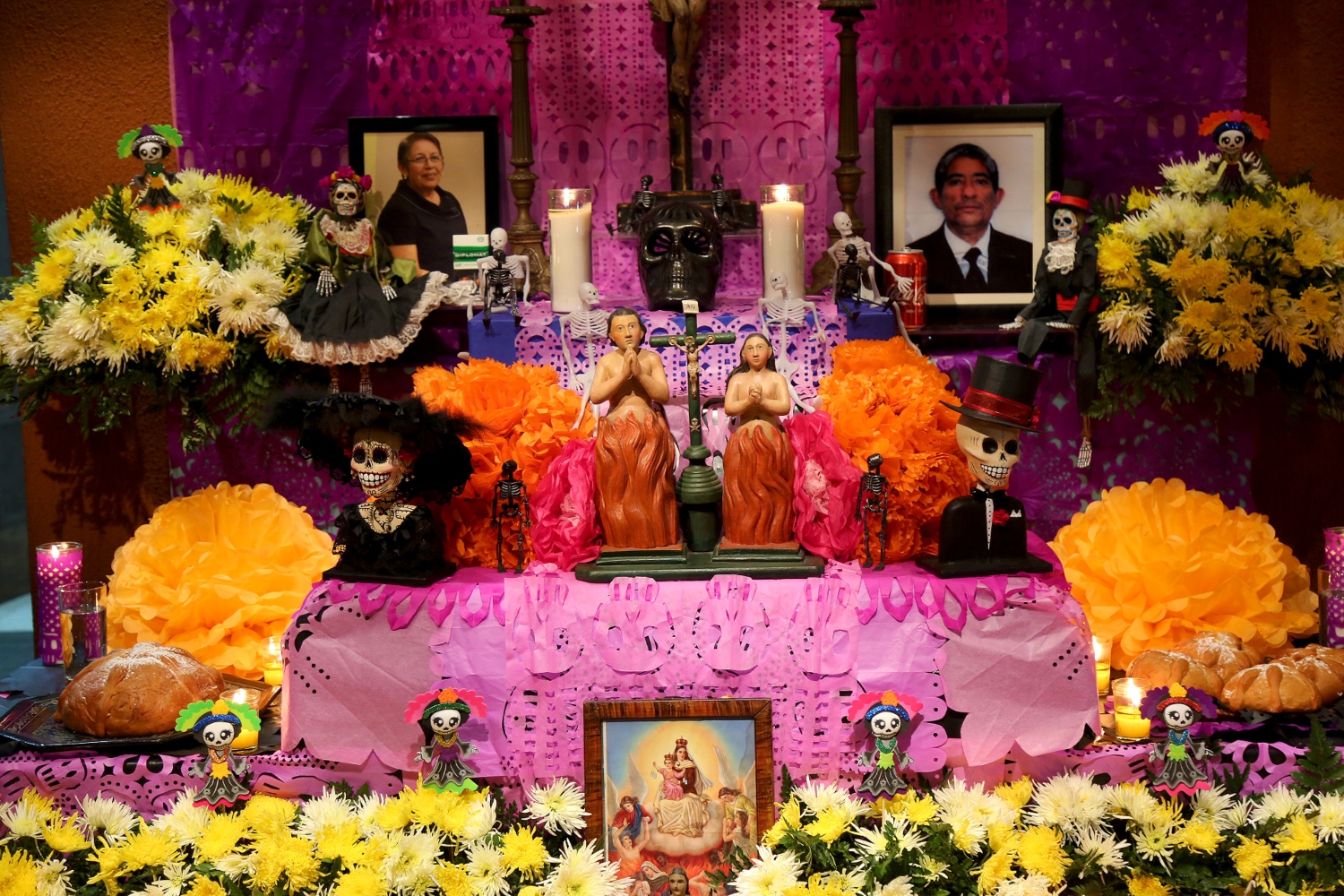 El Salvador
Día de Los Fieles Difuntos 
El 2 de noviembre
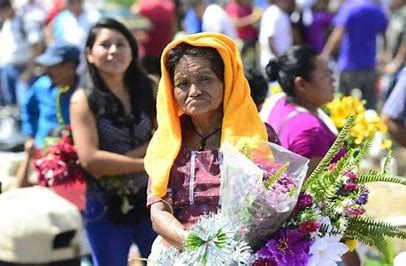 Historia Breve
Los mayas indíginas tardicones Combinado con el catolicismo español
Celebrado todo en EL Slavador
Eventos
 Festival de Calabiuza en el pueblo de Tonacatepequ
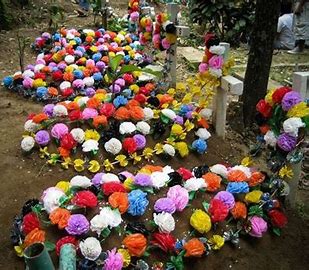 ¿Cómo se Celebra?
Visita el Cementerio en donde están enterrados los parientes más cercanos
Enflorar
Limpiar y pintar tumbas
Llevar mariachis
Actividades religiosas
Comer comida típica del día de los muertos-pupusas de chipilín, tamales, yuca frita y las hojuelas con miel de panela
Video
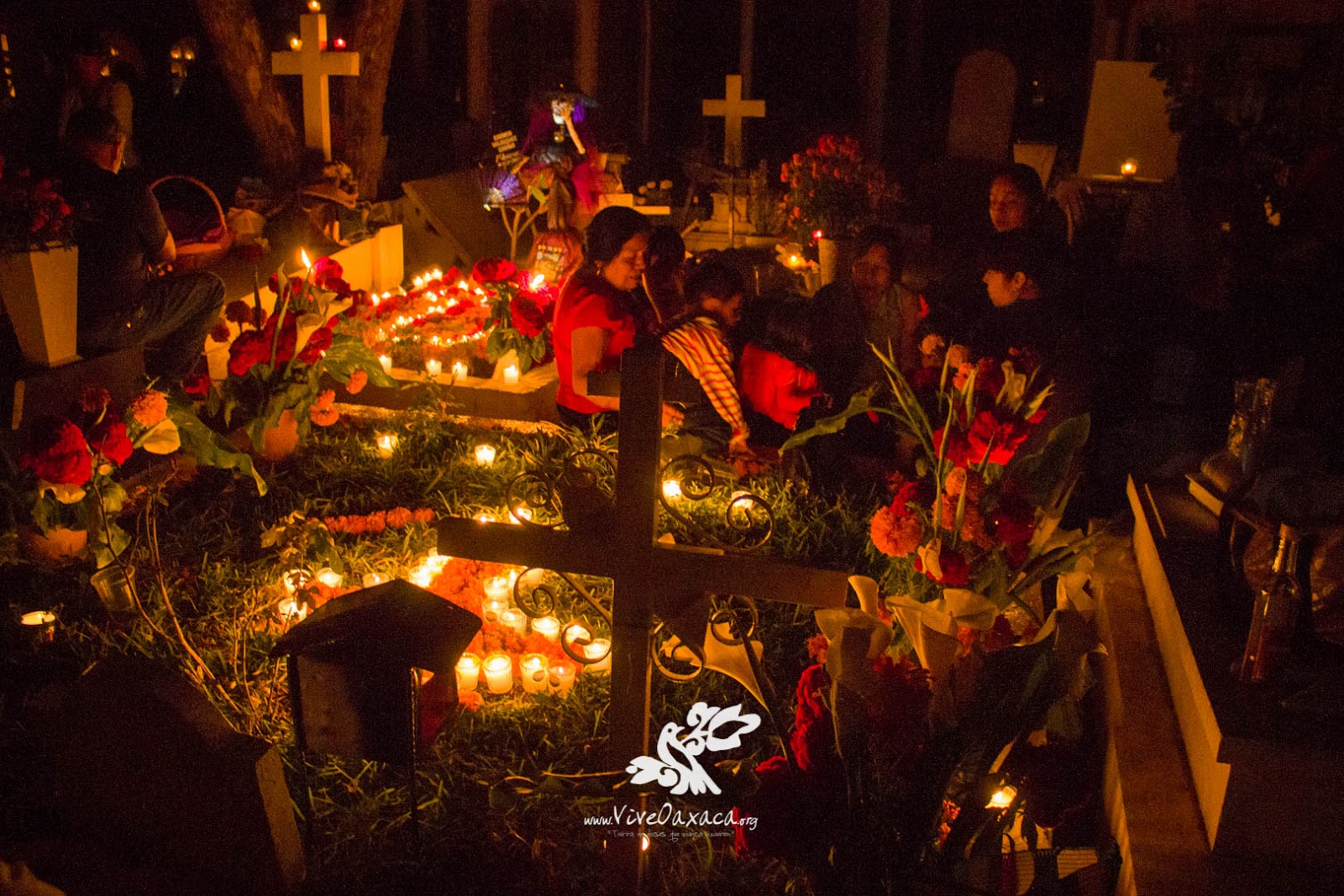 Sources:
Dinero.com.sv - 5 tradiciones comunes en el día de los difuntos en El SalvadorCostumbres y tradiciones del día de los muertos en El Salvador ◁ (mipaissv.com)El día de los difuntos en El Salvador - El Salvador mi país (elsalvadormipais.com)¿Cuál era la ubicación de los mayas? - Educación Activa (educacionactiva.org)
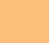 Honduras
¿País y región o ciudades donde se celebra?
En los numerosos cementarios de Honduras. Por ejemplo San Pedro Sula.

¿Quién celebra?
Las familias de los muertos. 
Es festivo y una celebración de vida.
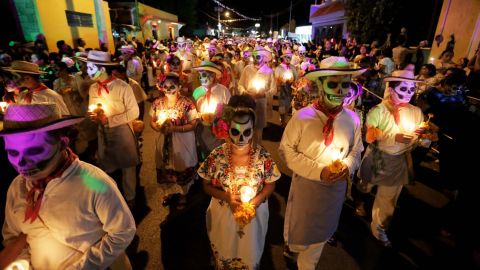 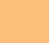 Honduras
Las fechas y el nombre
Dos días differentes
1 de noviembre (Día de los Santos)
2 de noviembre (Día de los Fieles Difuntos)
Historia breve
Origen el las raíces indígenas (en Mesoamérica)
Fusionarse con las creencias católicas y dar una festividad
YouTube
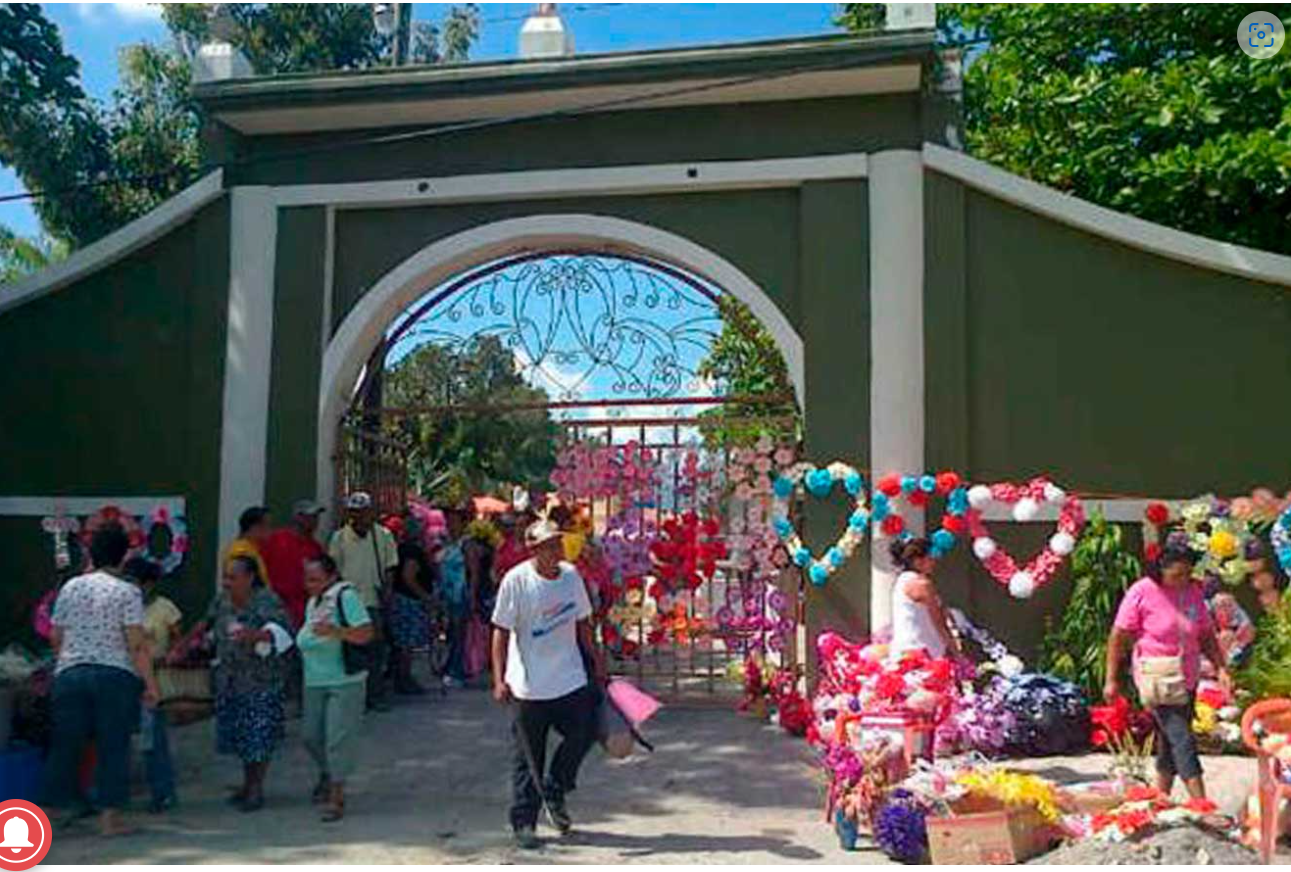 Honduras
Comidas:
Eventos:
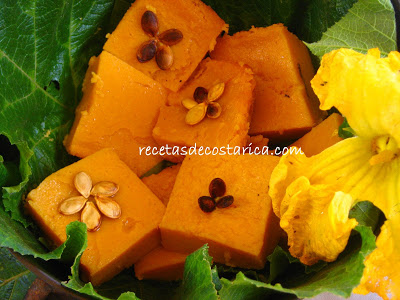 Ayote con panela and cinnamon
Pupusas hondureñas
Visita a los cementerios
Cada 1 y 2 de noviembre en el dia de todos los santos y los fieles difuntos, a los personas que se han adelantado al descanso eterno
Canta música a familiares y amigos que ya partieron
Limpieza del área en la que se encuentran sepultados sus allegados fallecidos o hacerles retoques a las lápidas
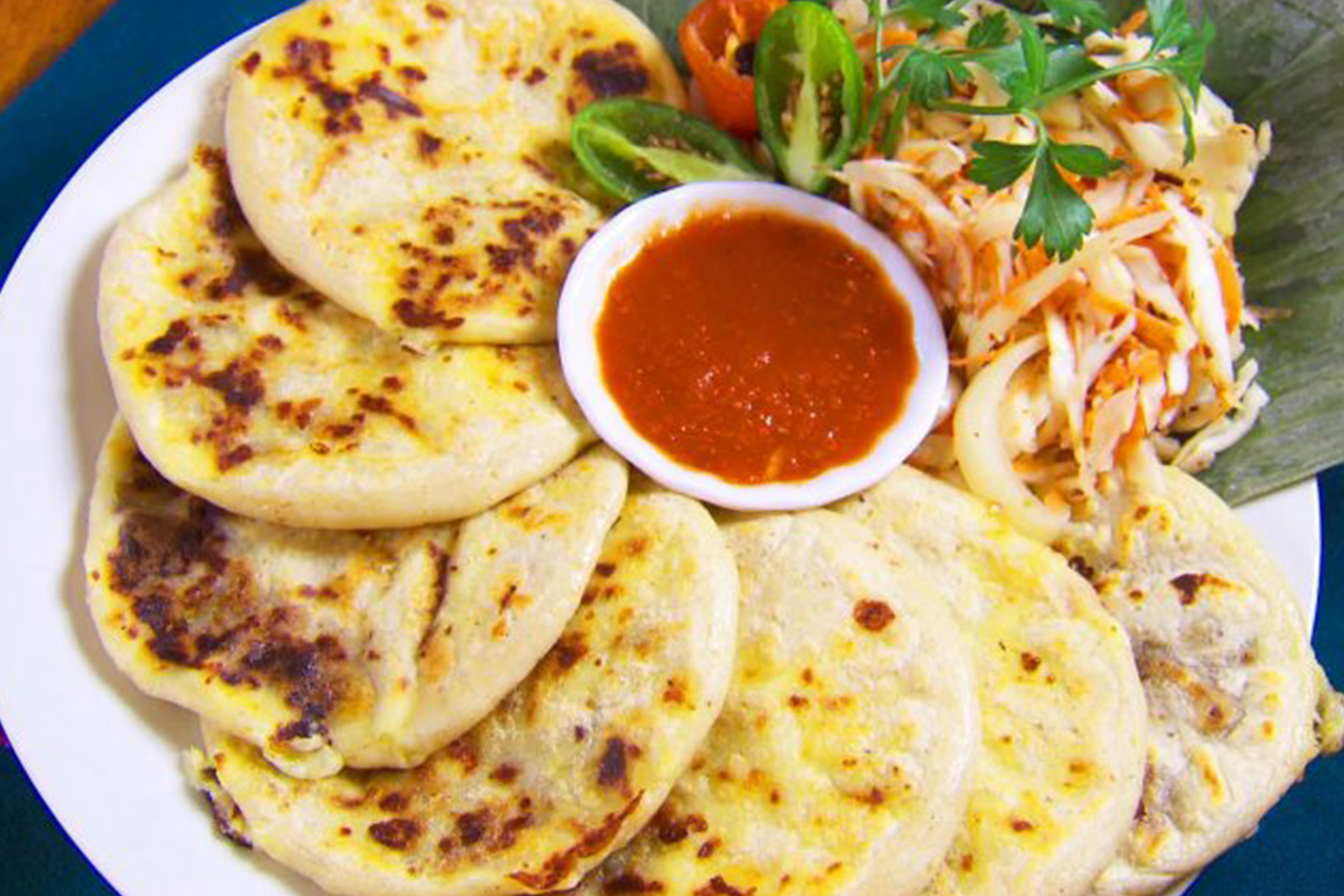 Decoraciones y Otras Cosas:
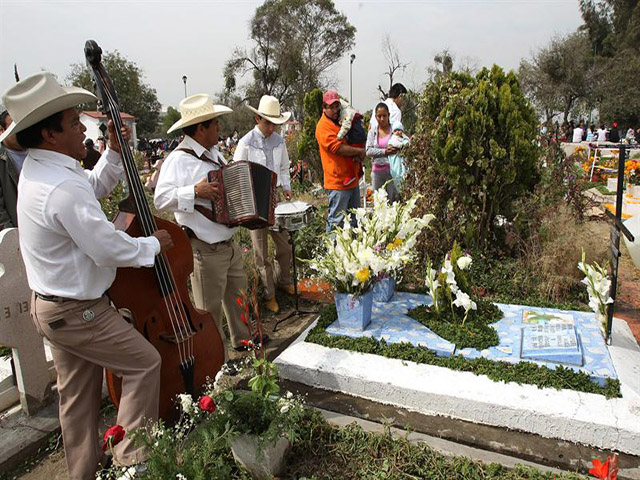 Flores o coronas
Comidas en ollas de barros cerca de las puertas de entrada
Le deja ingresos económicos a familias que ofrecen servicios de limpieza de sepulturas, pintura de lápidas, reparaciones de estructuras metálicas y cruces
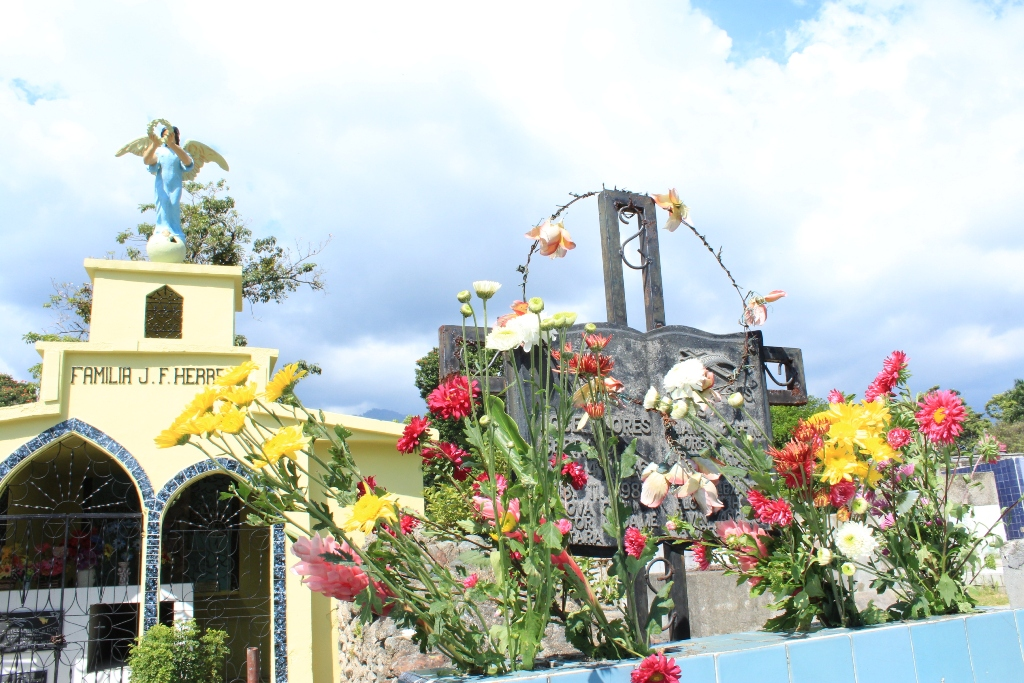 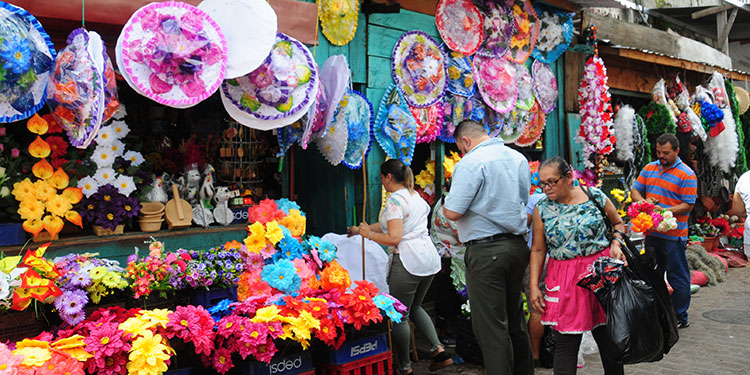 Bibliography
Tradiciones hondureñas: Día de los Muertos - Honduras Tips
HONDURAS: Así se celebra el día de los muertos en el país (oncenoticias.hn)
https://www.honduras.com/aprende/cultura/tradiciones/celebracion-del-dia-de-los-muertos-en-honduras/
YouTube
¿Cuál es el origen e historia del Día de Muertos en México? (cnn.com)
HONDURAS: Así se celebra el día de los muertos en el país (oncenoticias.hn)
https://tiempo.hn/vendedores-se-preparan-para-dia-de-los-difuntos-en-honduras/